Championnat RégionalLigue Nouvelle AquitaineJuniors Séniors
OPEN Cadets et COUPE Masters
Le dimanche 22 décembre 2019
Catégories
Cadets Juniors Séniors Masters
4 aires de combat
Salle Omnisports
47 rue Victor,
79180 CHAURAY
Plastrons électroniques DEADO
Pitaines Générations 1 et 2
Entrée Gratuite
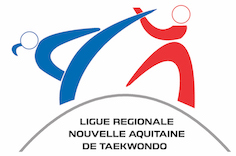 Restauration et Buvette sur place
INFORMATIONS
Date et Lieux
Le 22 décembre 2019 
Salle Omnisports 
47 rue Victor 79180 CHAURAY
Catégories
Cadets
Juniors
Séniors
Masters
Qualification
Chaque club devra être affilié à la F.F.T.D.A au jour de la compétition.
Le compétiteur doit posséder un passeport sportif à jour et dûment rempli (voir règlement fédéral).
Pour les participants juniors et séniors, une carte nationale d’identité française sera demandée lors de la pesée.

Attention : les qualifications pour les cadets se dérouleront en janvier
Contact
mathissepenaux@taekwondo-na.com
Catégories de poids
Cadets
Masculins :  -33, -37, -41, -45, -49, -53, -57, -61, -65, +65
Féminins :  -29, -33, -37, -41, -44, -47, -51, -55, -59, +59

Juniors
Masculins :  -45, -48, -51, -55, -59, -63, -68, -73, -78, +78
Féminins : -42, -44, -46, -49, -52, -55, -59, -63, -68, +68

Séniors
Masculins : -54, -58, -63, -68, -74, -80, -87, +87
Féminins : -46, -49, -52, -57, -62, -67, -73, +73

Masters
Masculins : -58, -68, -80, +80
Féminins :  -49, -57, -67, +67
Les coachs et arbitres devront être munis de leur passeport sportif à jour dûment rempli 
		
		(voir règlement fédéral)
INSCRIPTION
Date limite des inscriptions 
Le mercredi 18 décembre 2019
http://www.martial.event/fr
FRAIS D’ENGAGEMENT
15 € par compétiteur et par coach
Durée des combats :

Cadets : 3*1minute et 30 secondes avec 1 minute de repos entre chaque round

Juniors et Séniors : 3*2 minutes avec 1 minute de repos entre chaque round

Masters : 3*1 minute avec 30 secondes de repos entre chaque round

(sous réserve de modification de l’organisateur)
ARBITRAGE
Chaque club doit fournir des arbitres